Творческая       презентация: «Опыт логопедической работы по коррекции звукопроизношения при стёртой форме дизартрии у детей старшего дошкольного возраста»
Учитель-логопед:
 Буйдова  Елена Викторовна


МКДОУ д/с комбинированного вида «Теремок» ЗАТО Первомайский Кировской области
2016
Цель:

 Создание условий для эффективной коррекции звукопроизношения у детей со стёртой формой дизартрии посредством использования комплекса игр упражнений
Задачи: 
Проанализировать  специальную литературу по  данной проблеме;
Выбрать наиболее эффективный способ нормализации артикуляционной моторики и речевого дыхания;
Модифицировать общеизвестные игры по коррекции звукопроизношения
Стёртая дизартрия
Симптомы:
Плохая дикция
Невнятная, невыразительная речь
Искажение и замена звуков
Содержание логопедической работы
1. Нормализация моторики органов артикуляции 
 - Артикуляционные упражнения
 - Логопедический массаж
 - Биоэнергопластика
2. Нормализация речевого дыхания. 
 - использование метода биологически обратной связи
3. Постановка звуков при  дизартрии
4. Автоматизация и дифференциация звуков
5. Работа с родителями
Нормализация моторики органов артикуляции
Использование данного 
пособия Е.Ф. Архиповой 
Позволяет максимально 
эффективно подготовить 
артикуляционный уклад
 ребёнка для произношения
 звуков
Нормализация моторики органов артикуляции
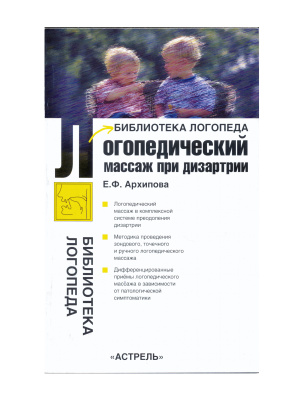 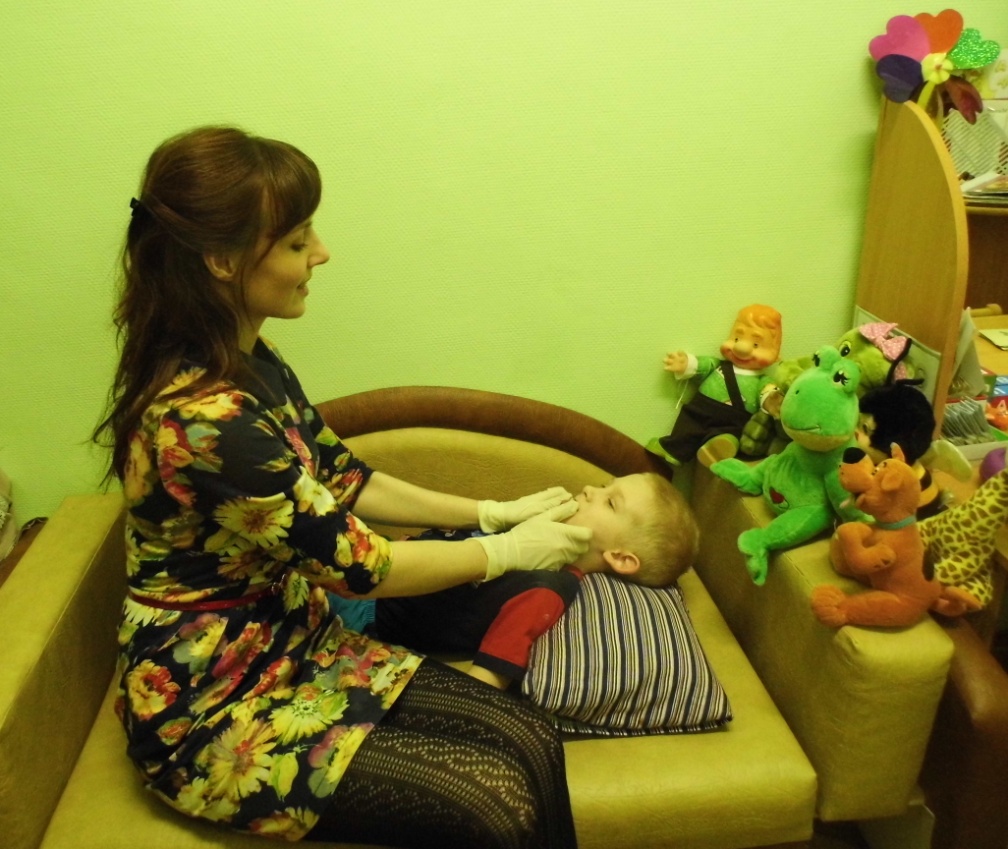 Применение логопедического массажа сокращает сроки преодоления речевых расстройств в 3-4 раза.
Нормализация моторики органов артикуляции
Биоэнергопластика-взаимодействие руки и языка
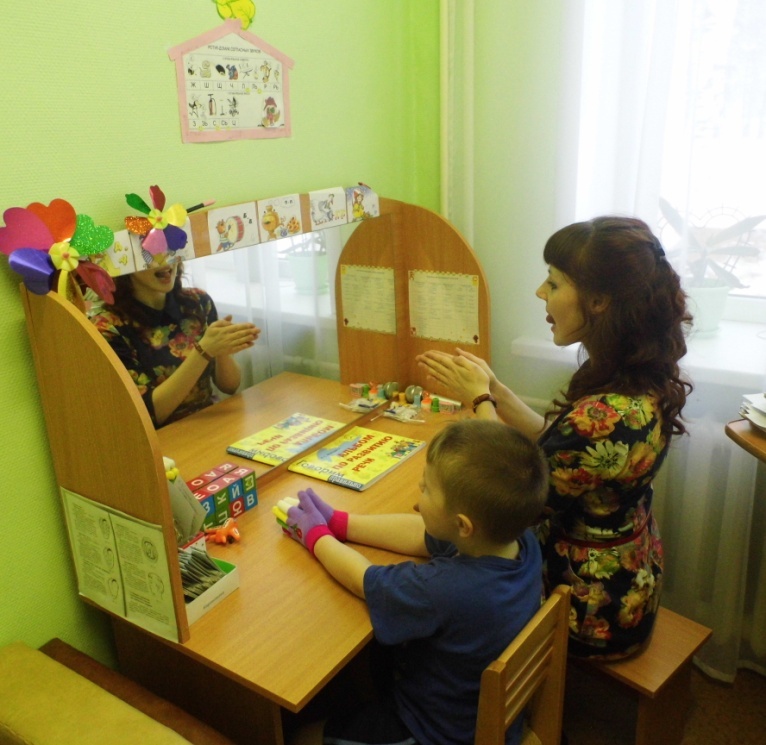 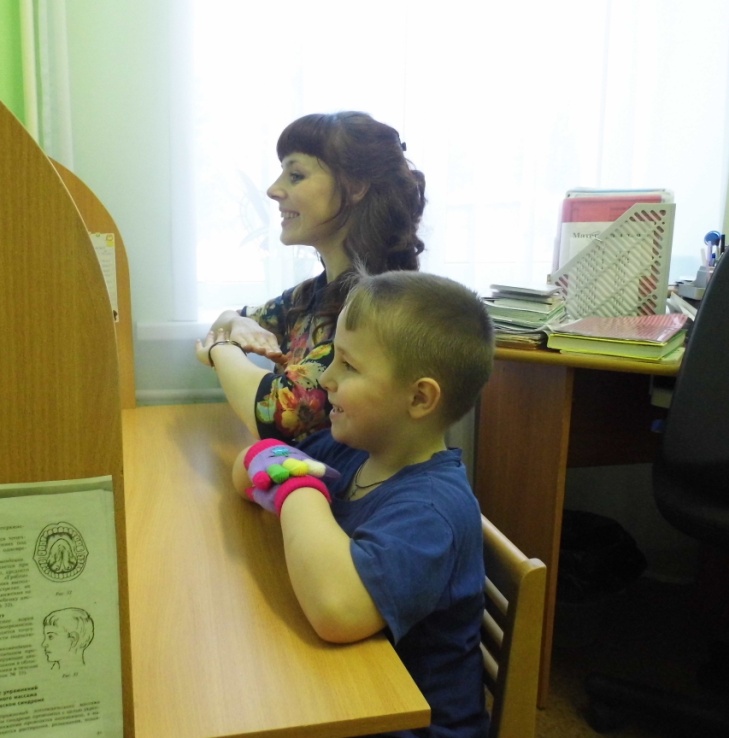 Применение данного метода эффективно ускоряет исправление дефектных 
звуков у детей со сниженными и нарушенными кинестетическими ощущениями, 
так как работающая ладонь многократно усиливает импульсы, идущие к коре головного
 мозга от языка.
Нормализация речевого дыхания
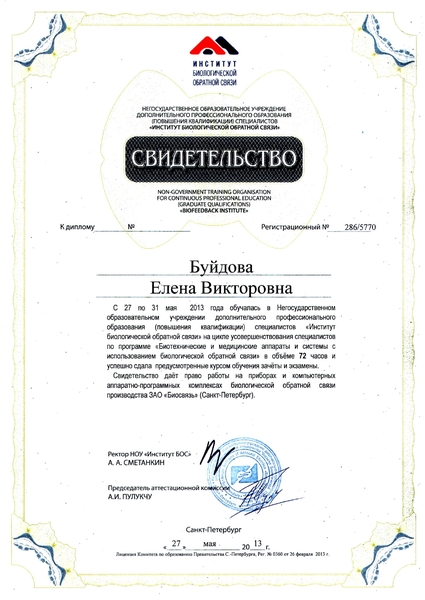 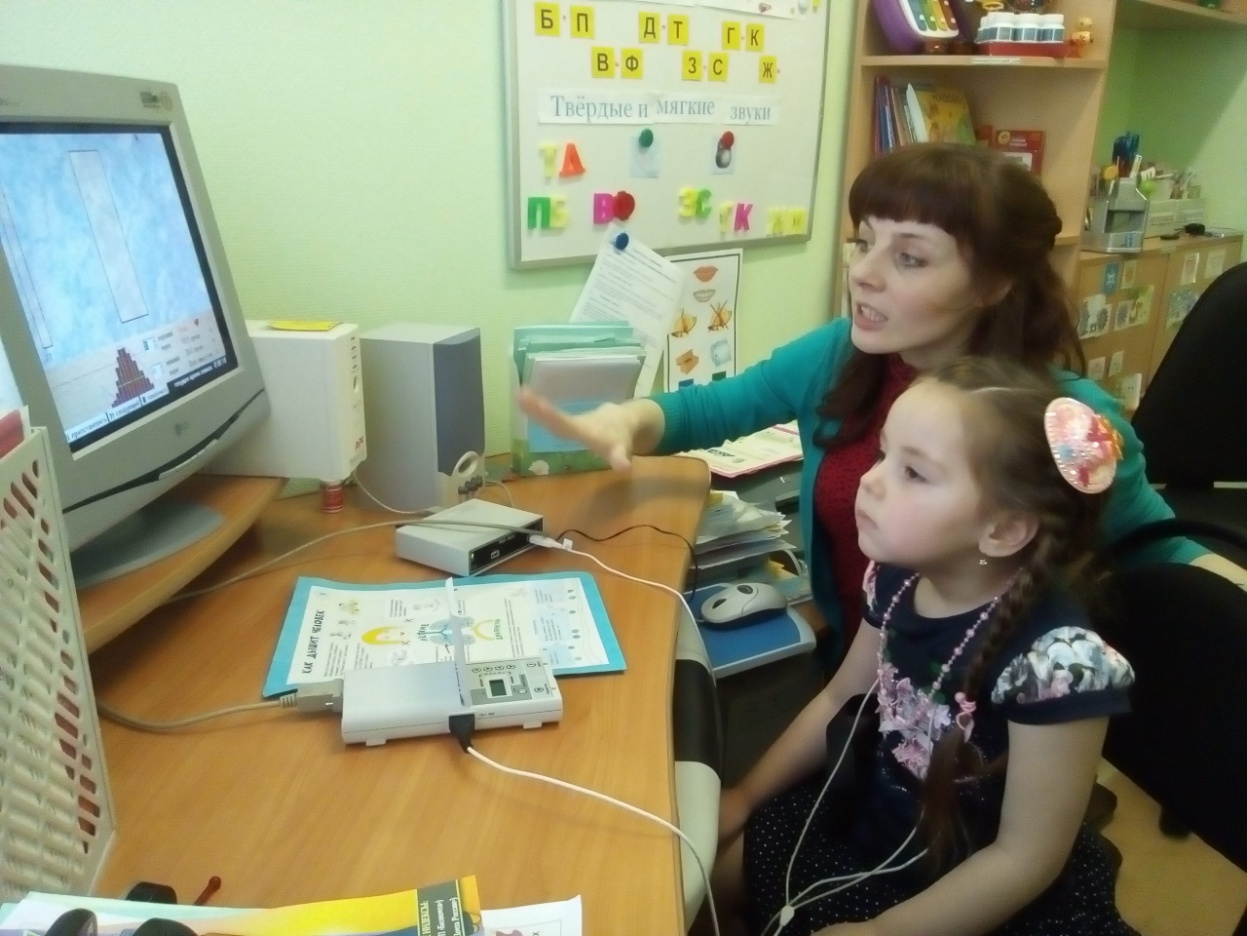 Использование метода биологически обратной связи
Постановка звуков при дизартрии
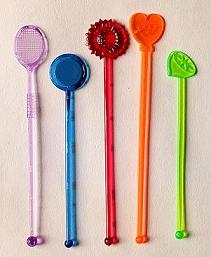 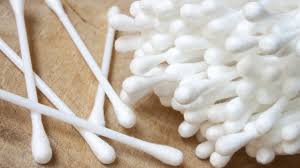 Постановка звуков у детей со стёртой дизартрией 
осуществляется преимущественно с механической 
помощью или смешанный способом
Автоматизация и дифференциация звуков
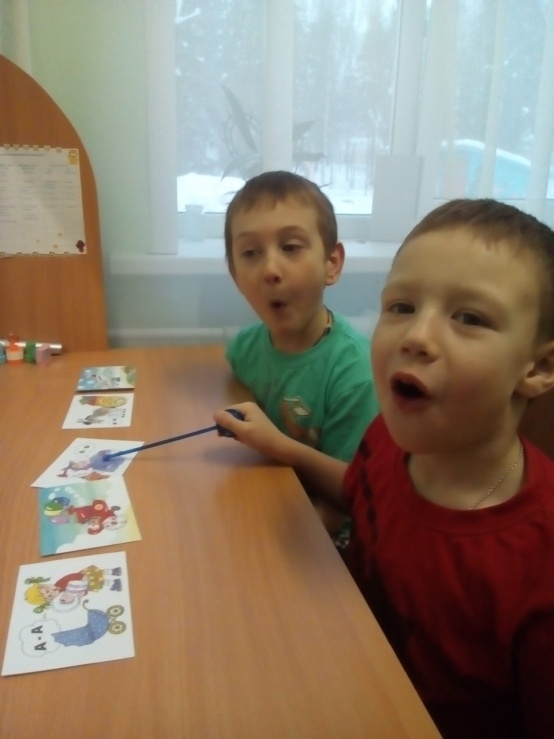 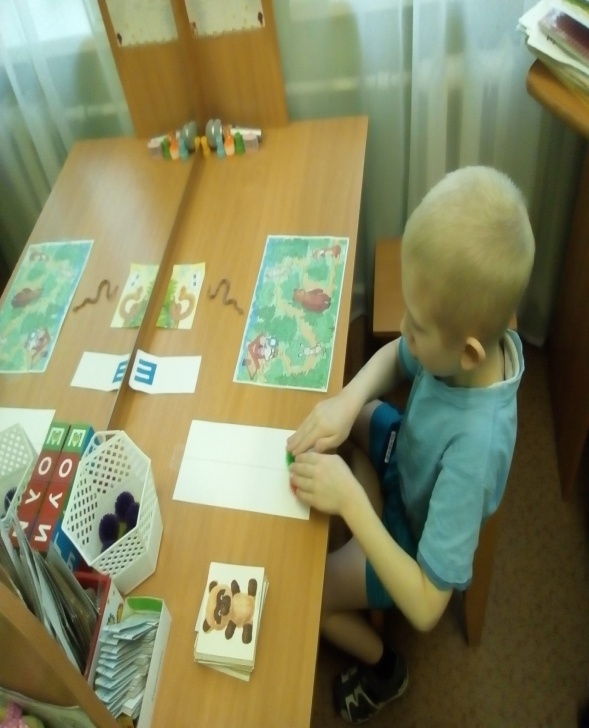 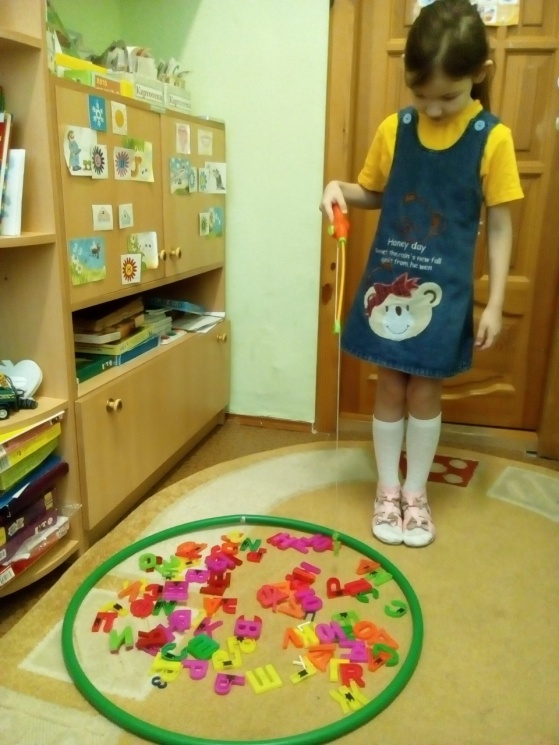 «Мнемодорожки»
«Су-джок  массажоры»
«Рыбалка»
Автоматизация и дифференциация звуков
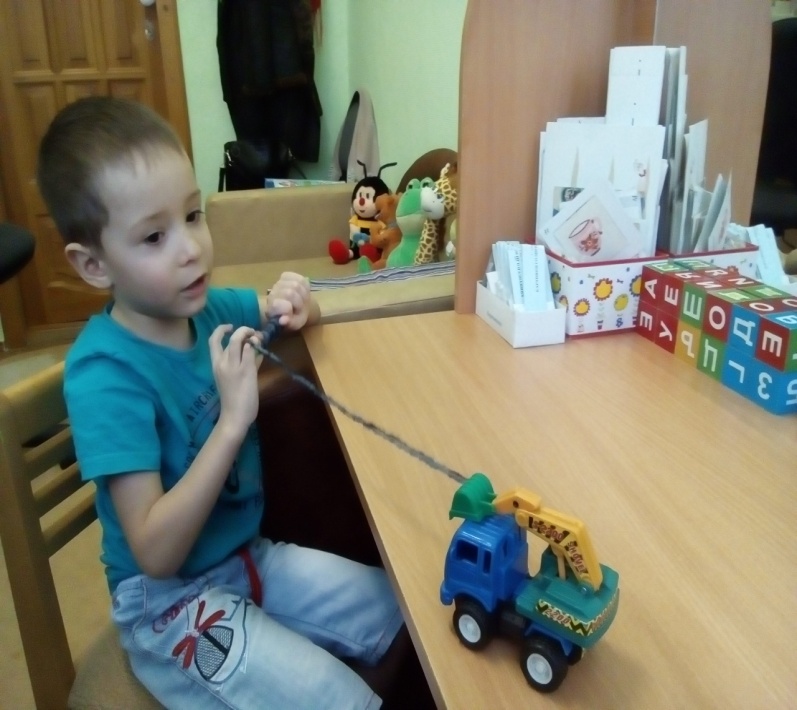 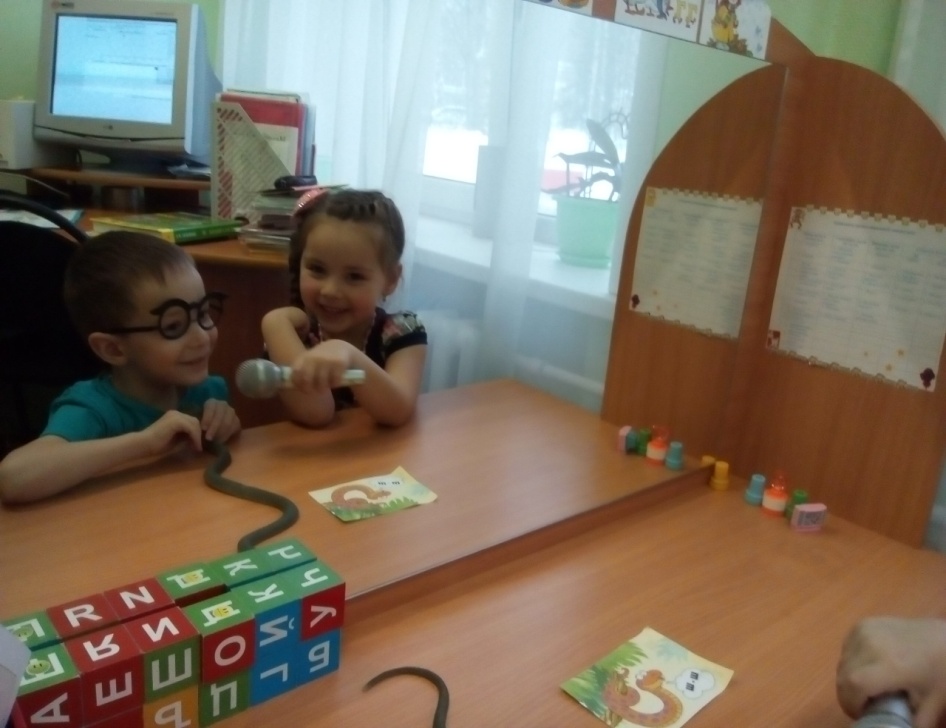 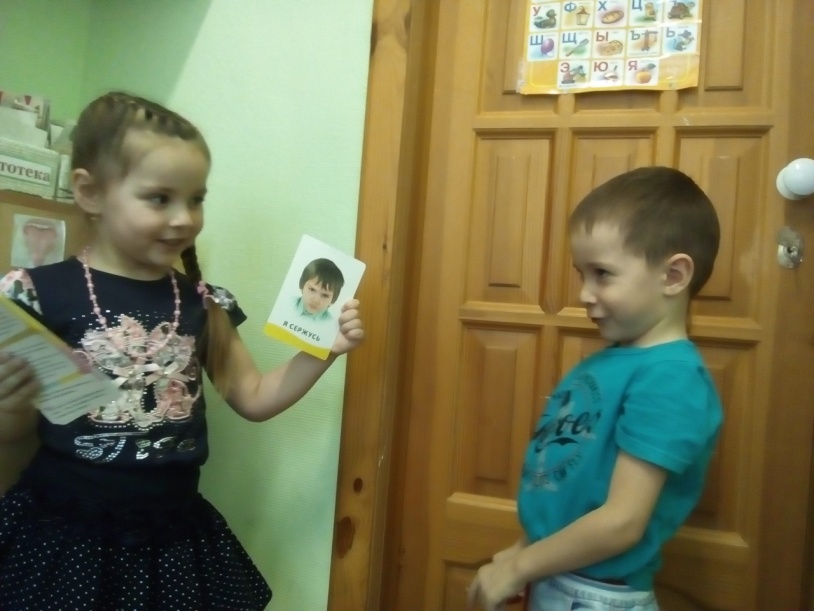 «Машинка на ниточке»
«Инопланетяне»
«Мимика»
Работа с родителями
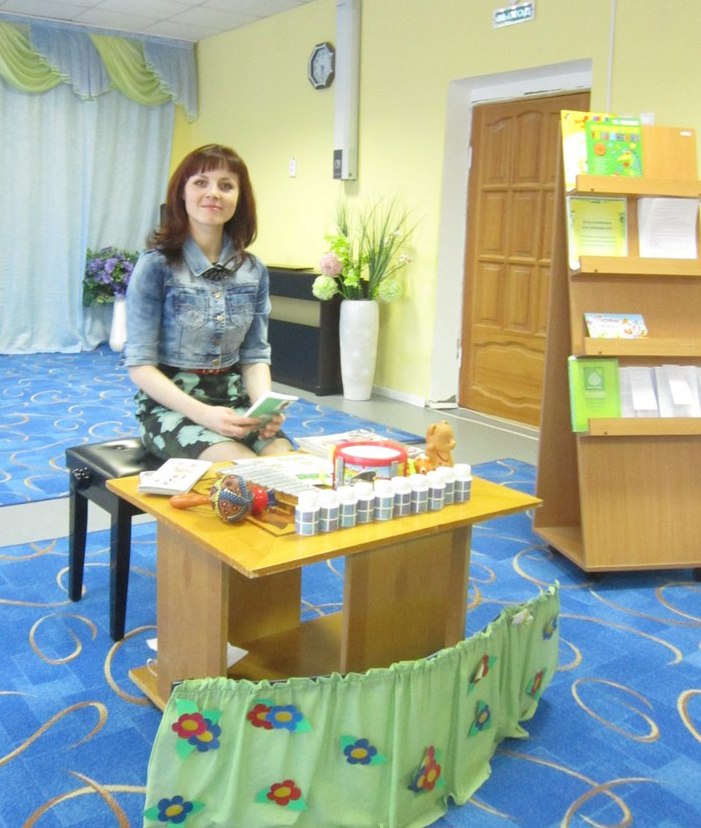 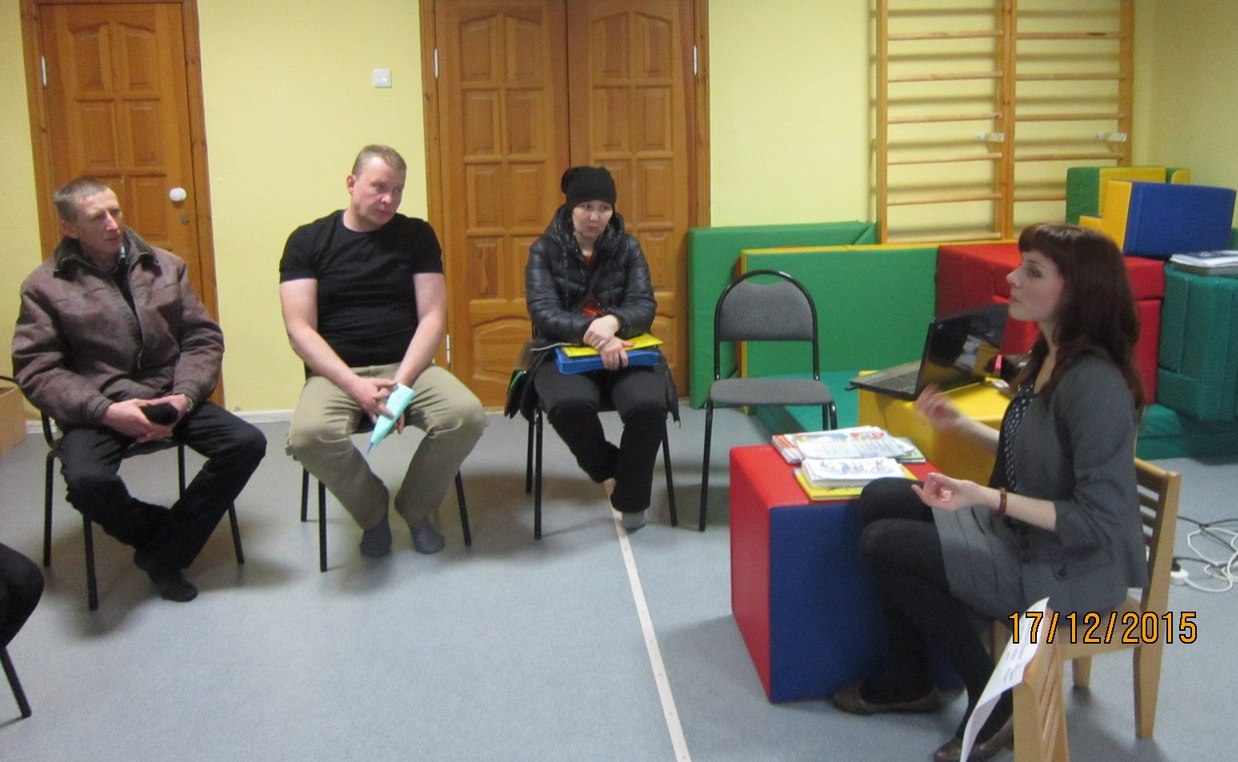 Родительское собрание : 
«Подготовка детей к школе»
Семинар-практикум для родителей: 
«Фонематический слух»
Результаты работы в 2014-2015 уч. г. (%)
Желаю успехов в достижении результатов обучения: не бойтесь ставить перед детьми четкие задачи, передавать им инициативу и направлять их деятельность в нужное русло. удьте здоровы!
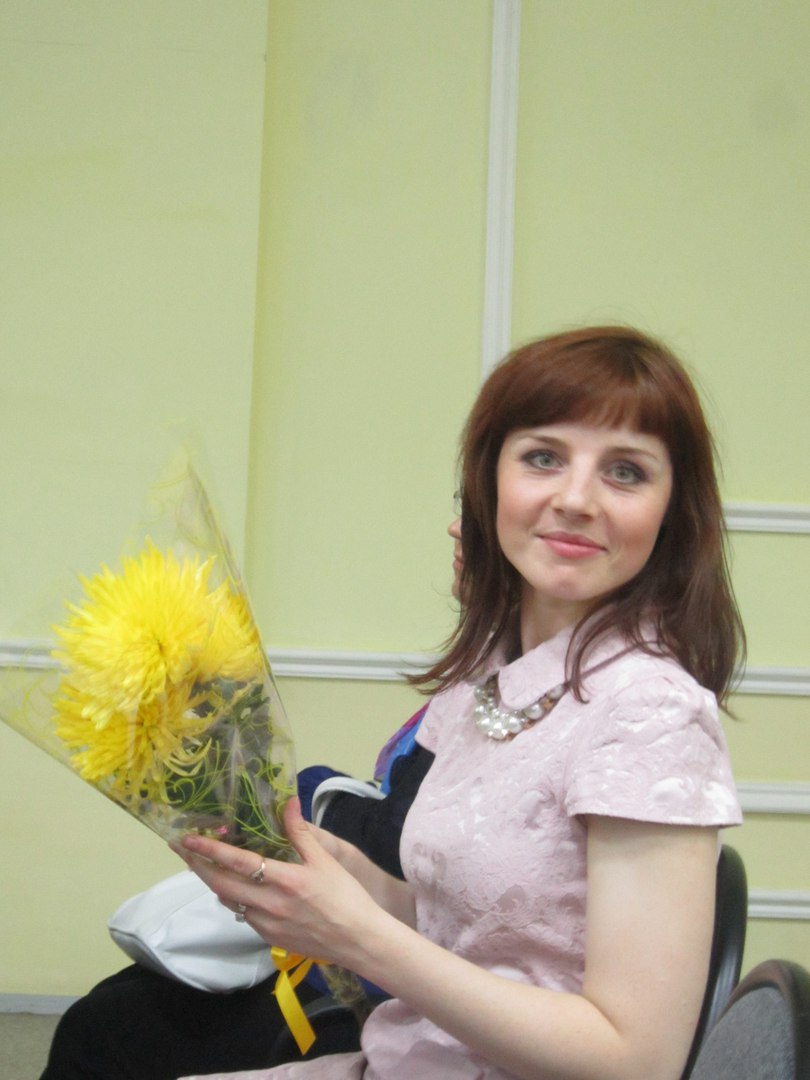